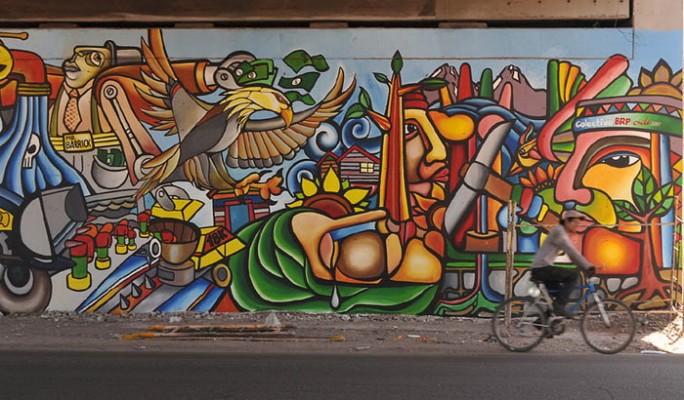 Foto: Sitio Andino
¿Vamos en bici?
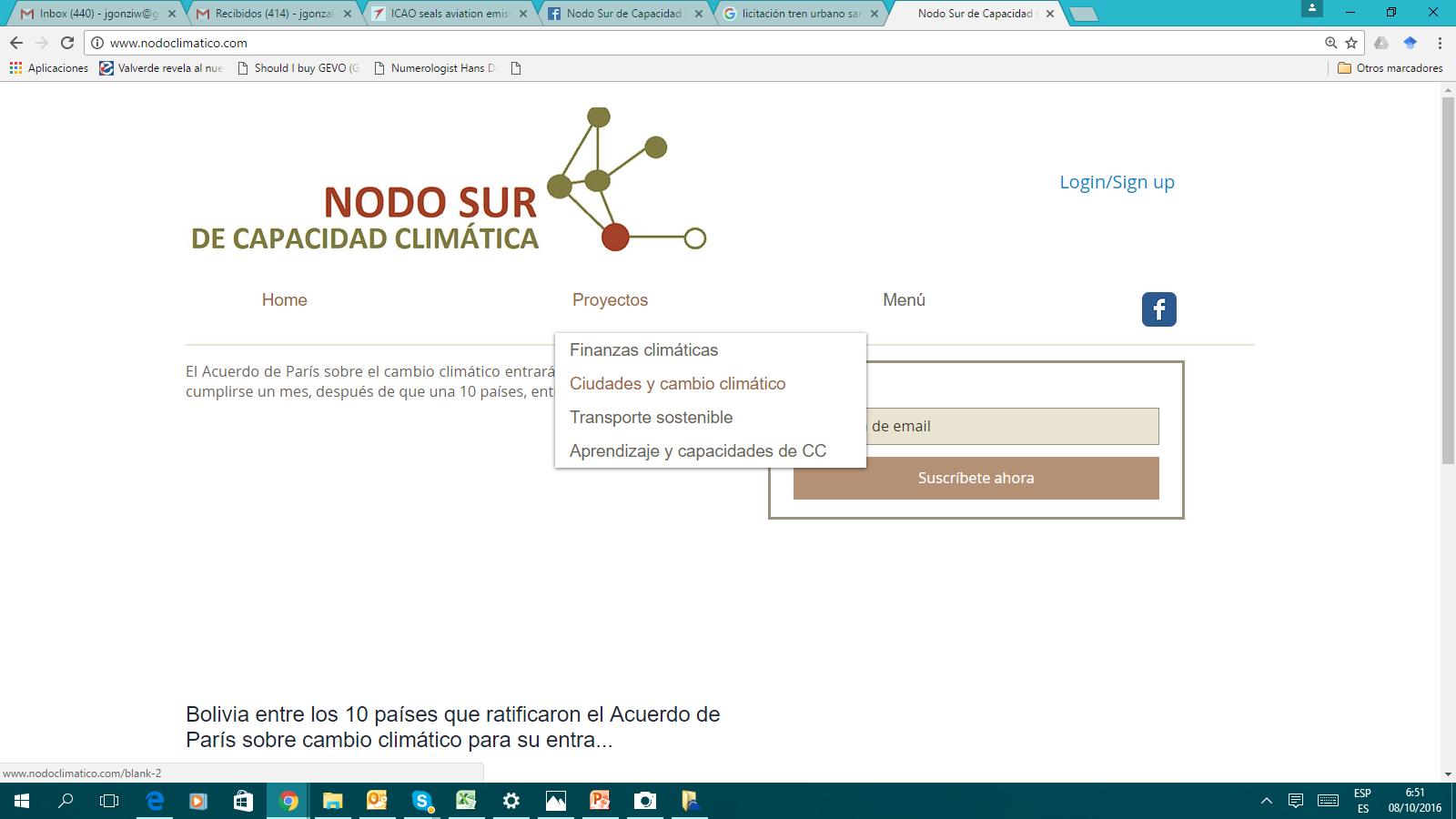 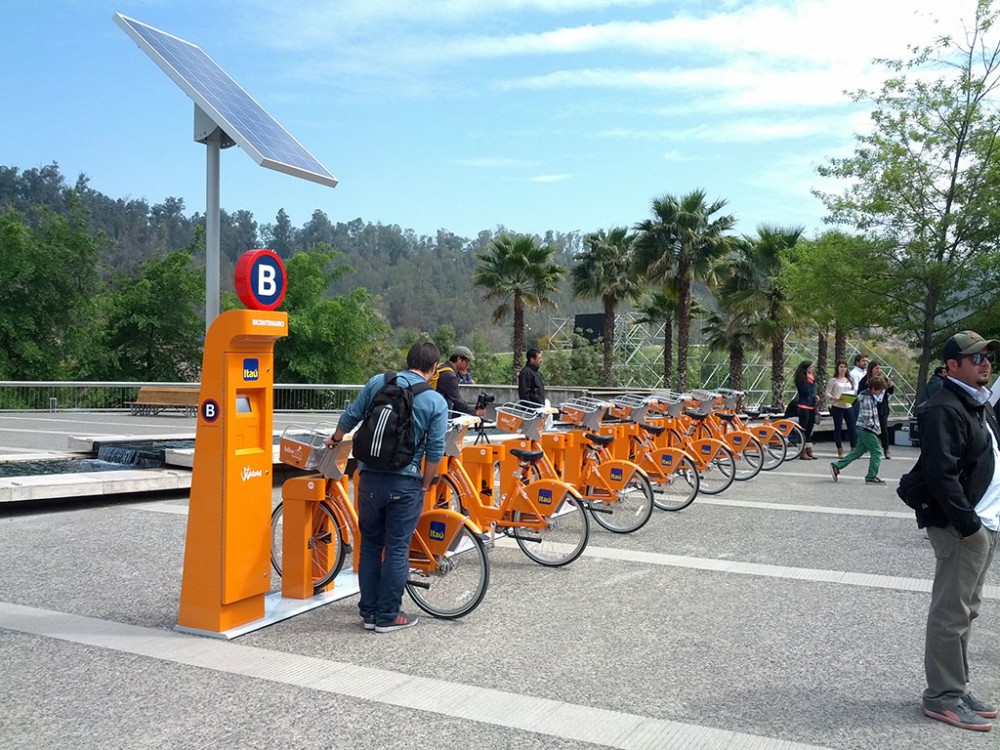 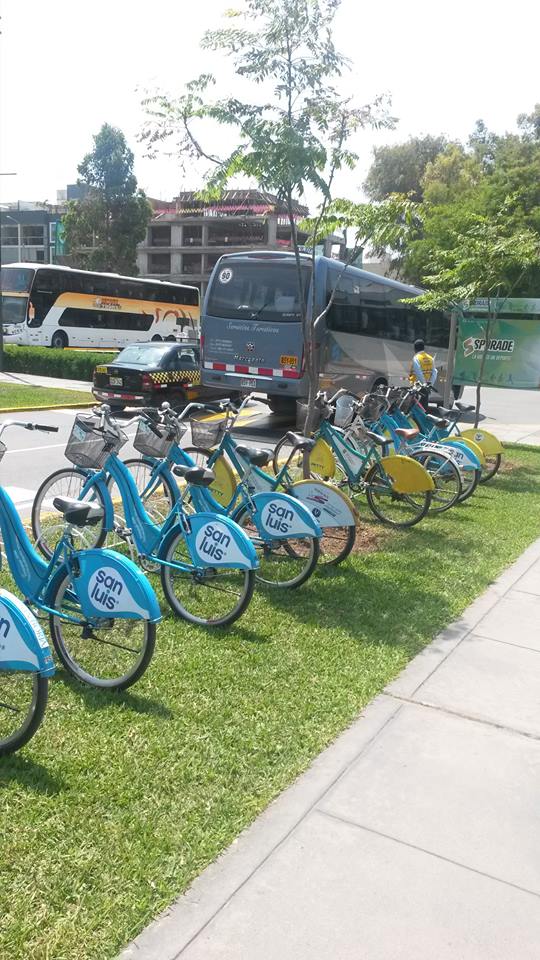 Vitacura Santiago, Enero de 2015
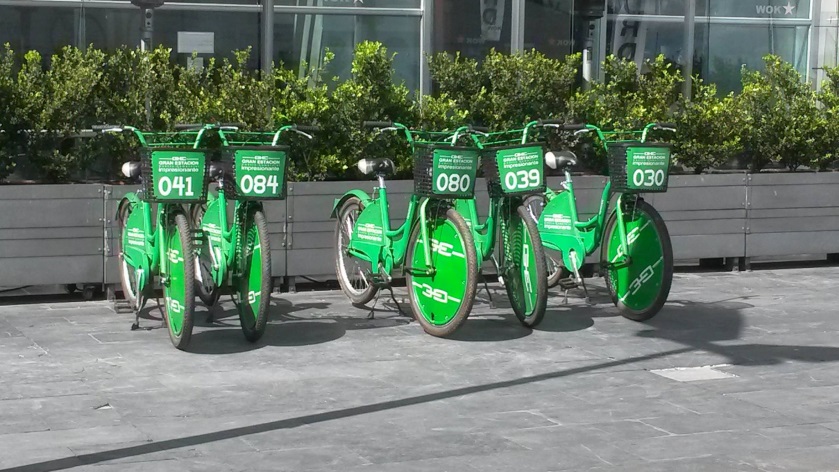 CoP 20 en Lima, Diciembre de 2014
Bogotá, 7ma semana de la Bicicleta  Noviembre de 2014
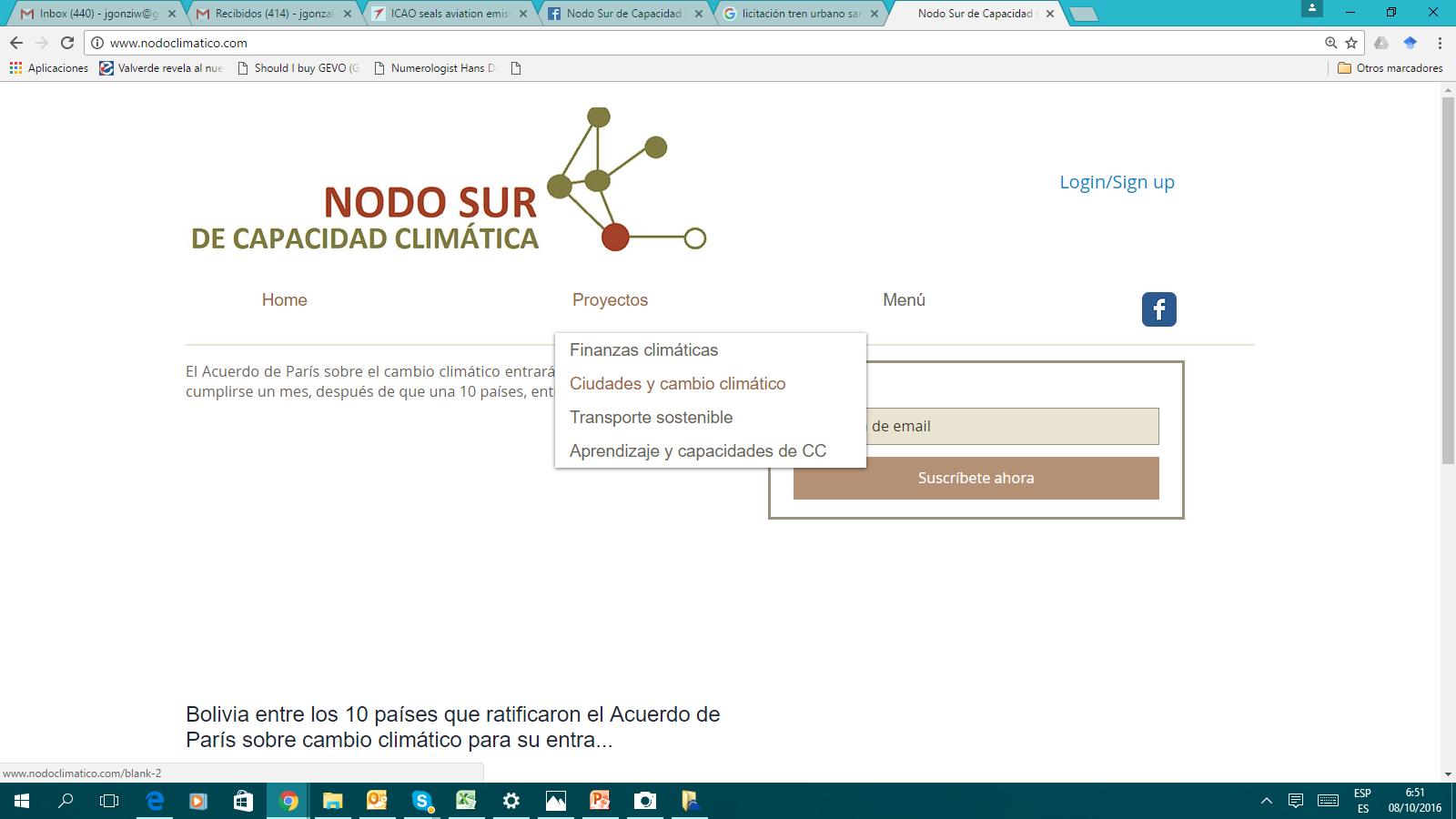 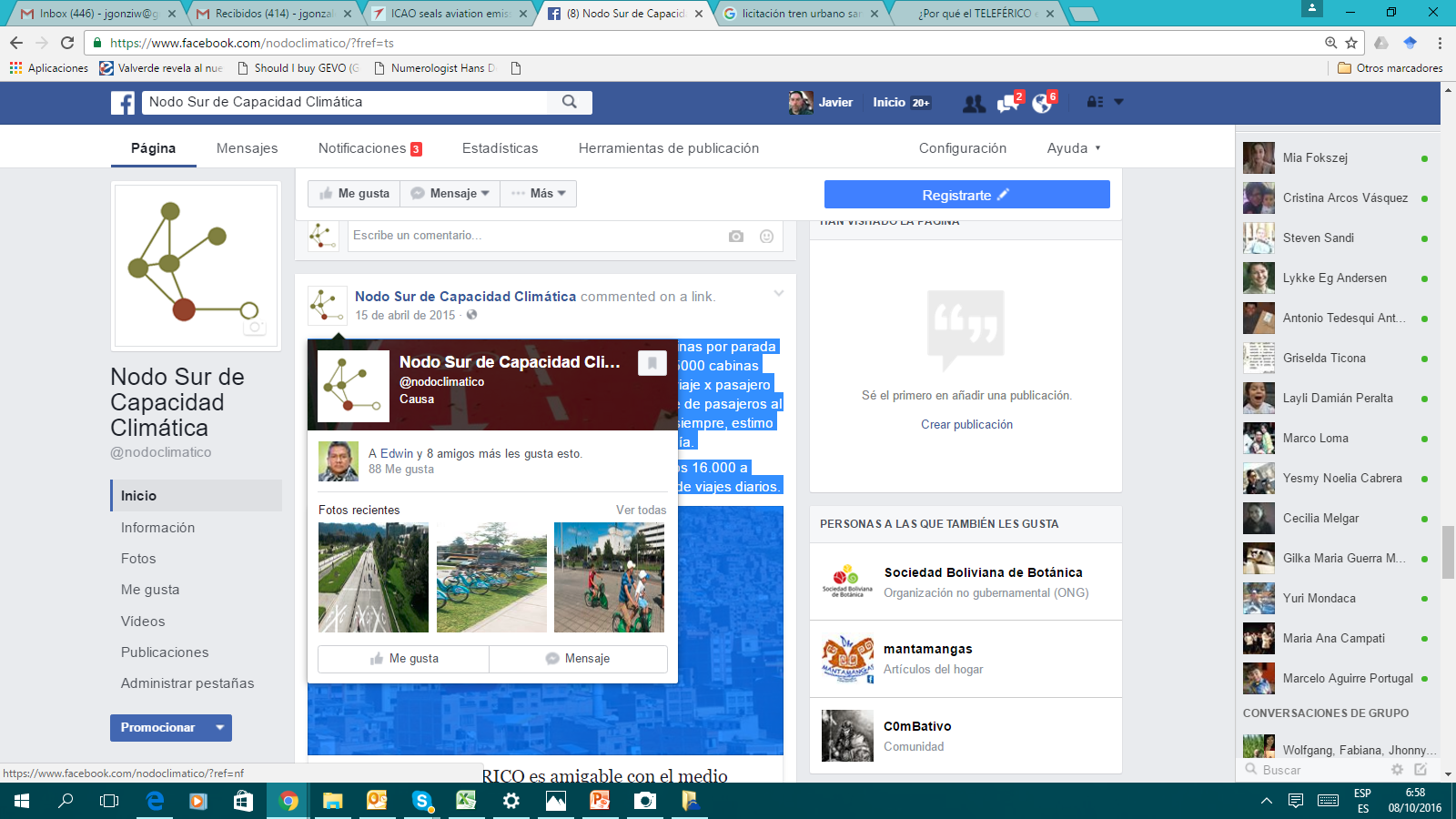 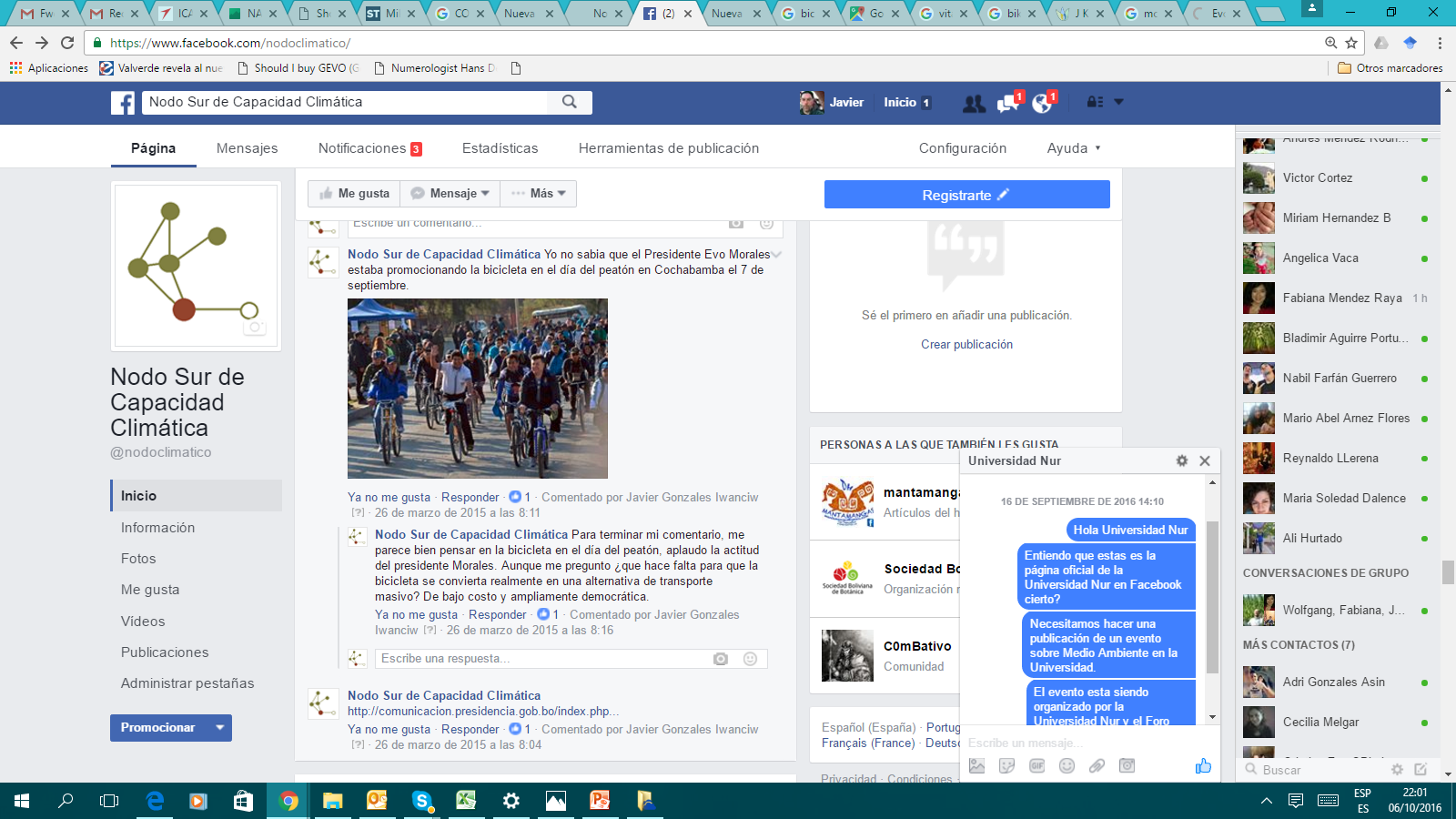 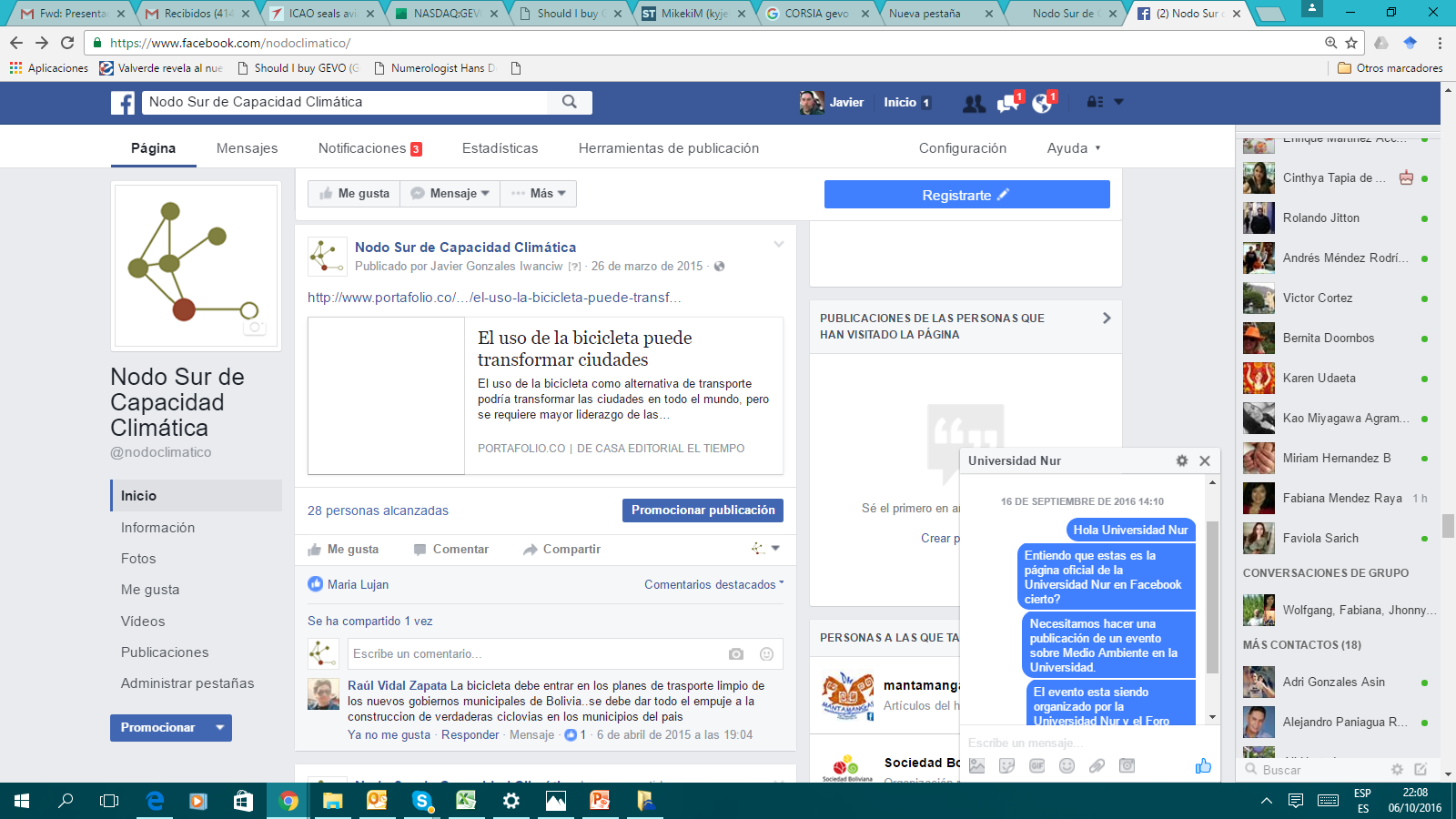 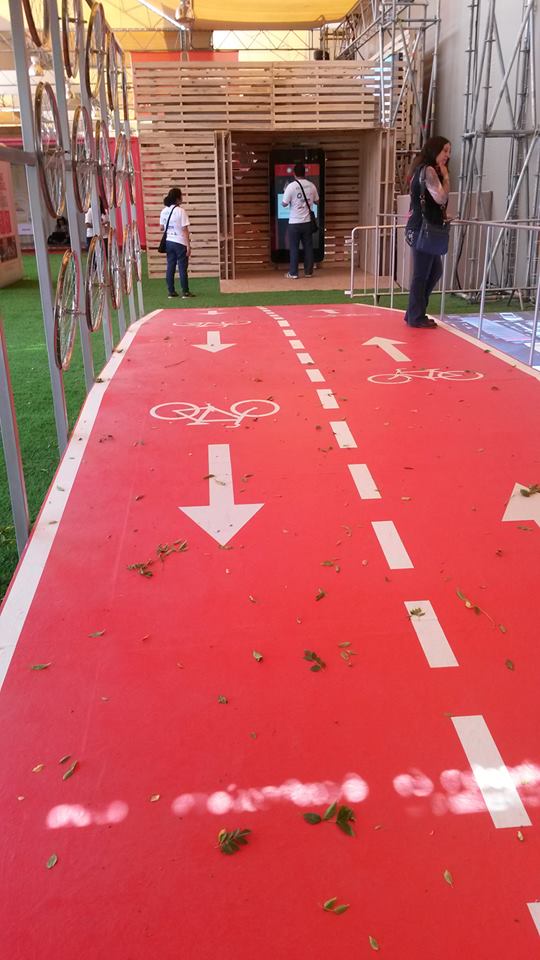 Ciclovia en la CoP 20 de cambio climático en Lima
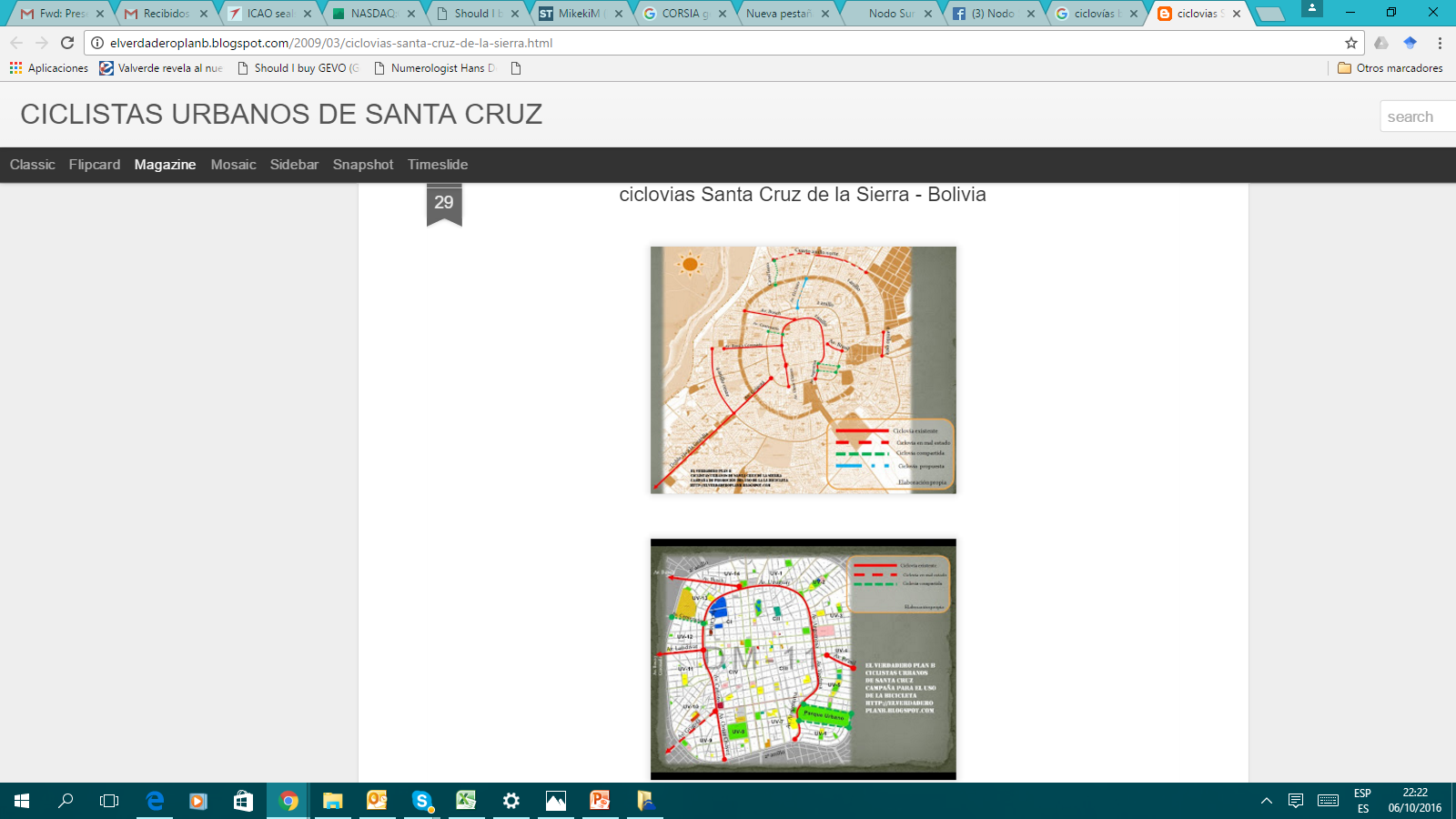 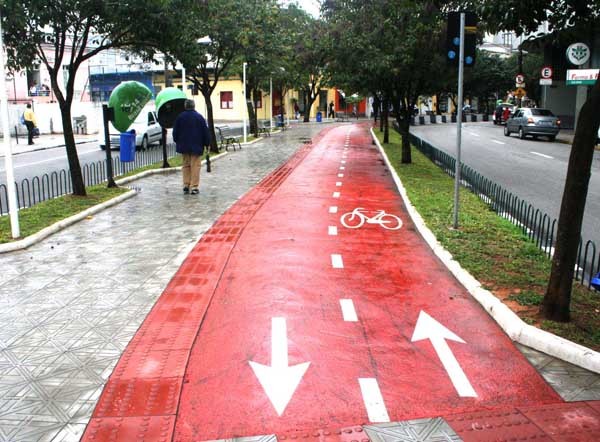 Según el experto argentino, German Bussi, Tarija reúne las características para implementar ciclovías.
El riesgo se está concentrando…
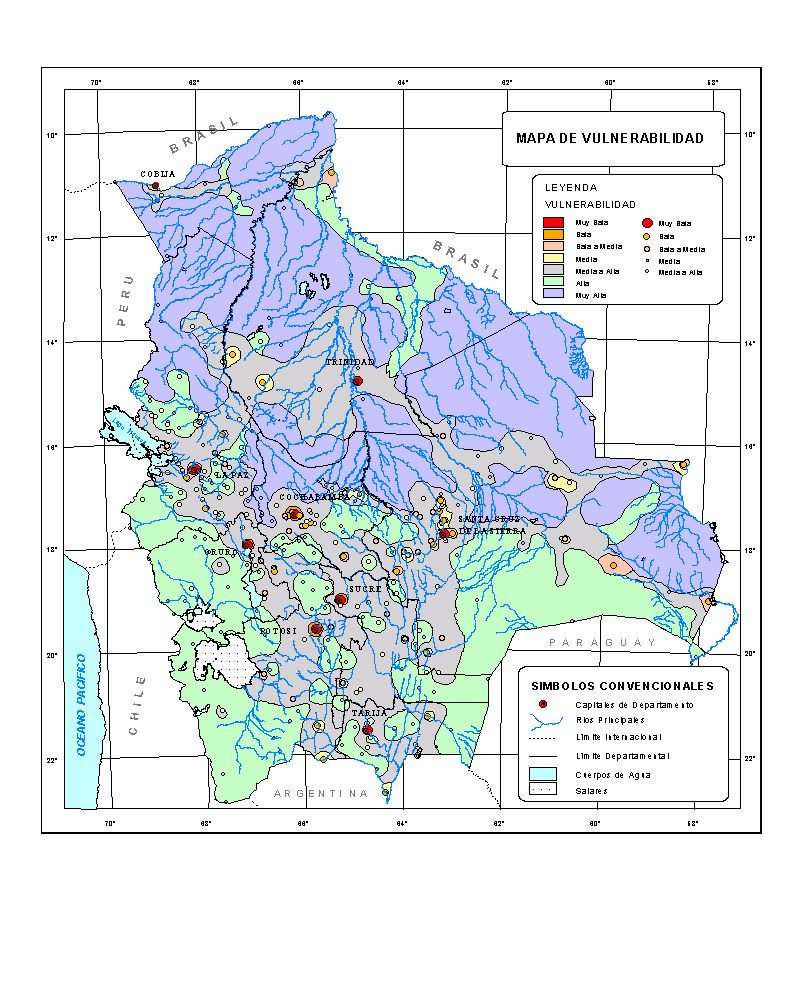 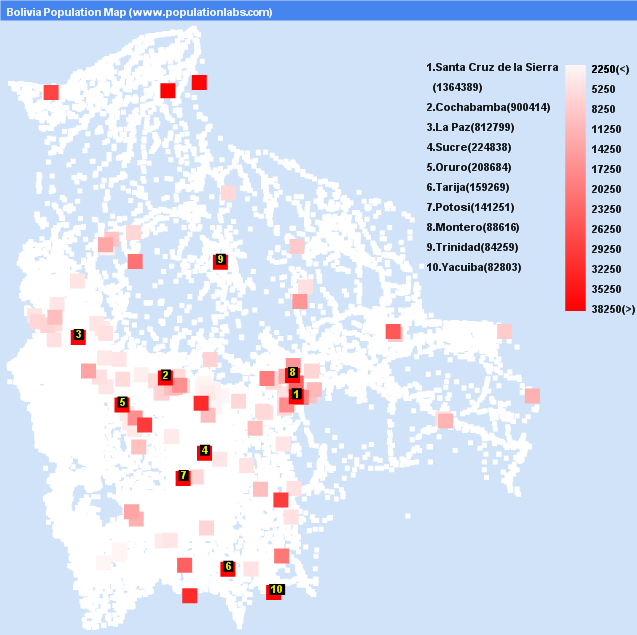 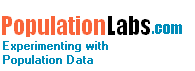 Fuente: Unidad de Ordenamiento Territorial 2004
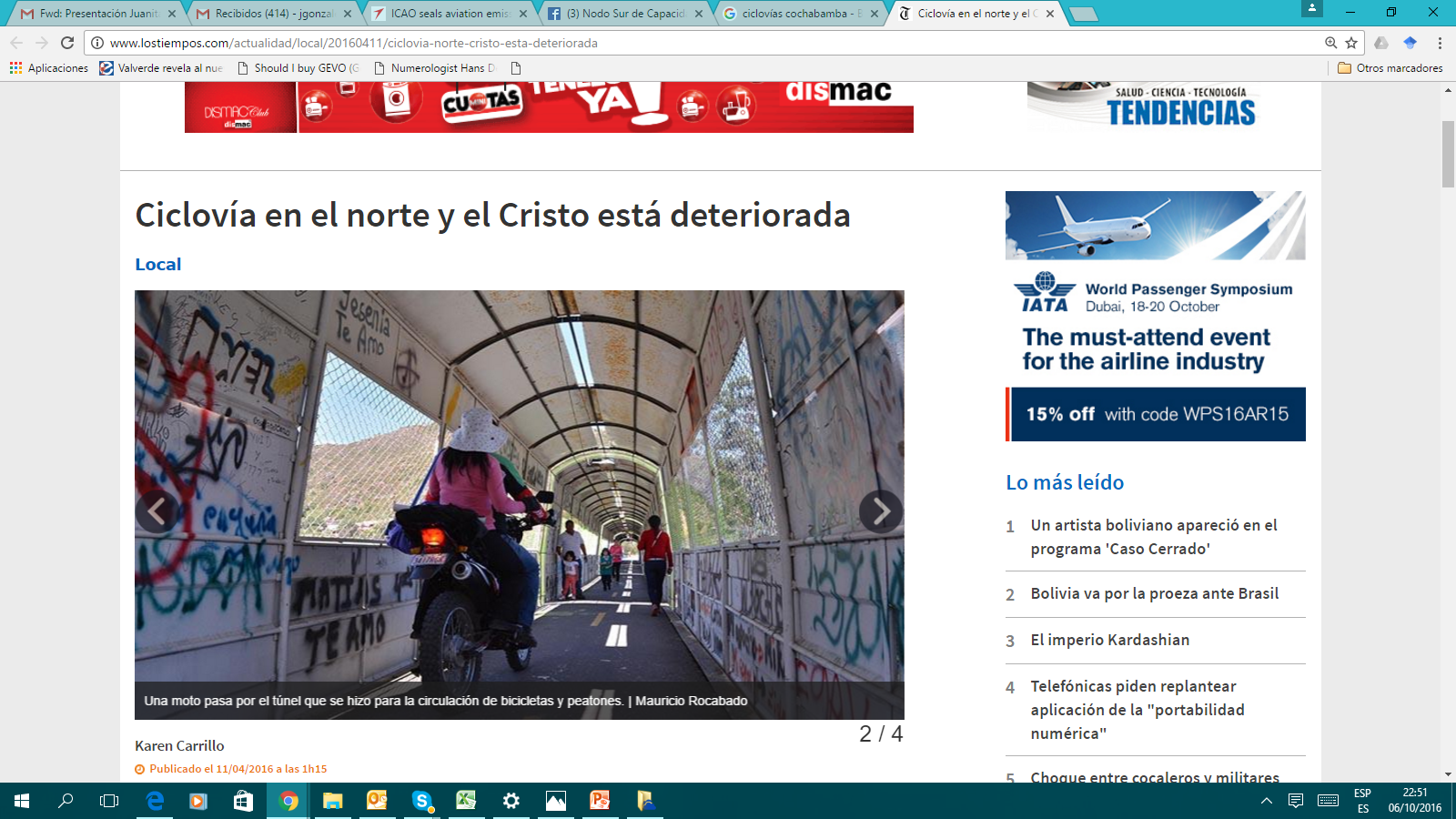 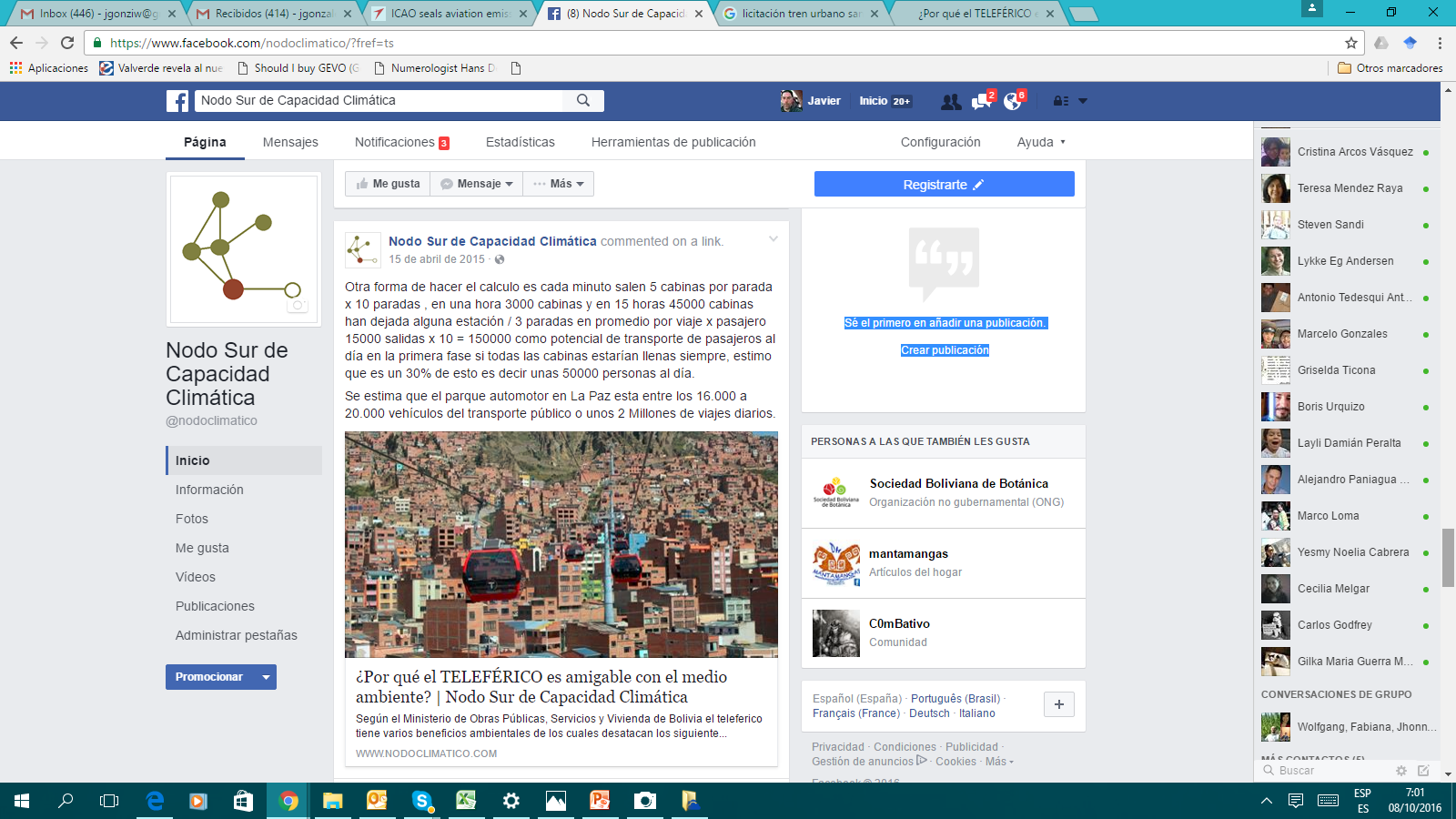 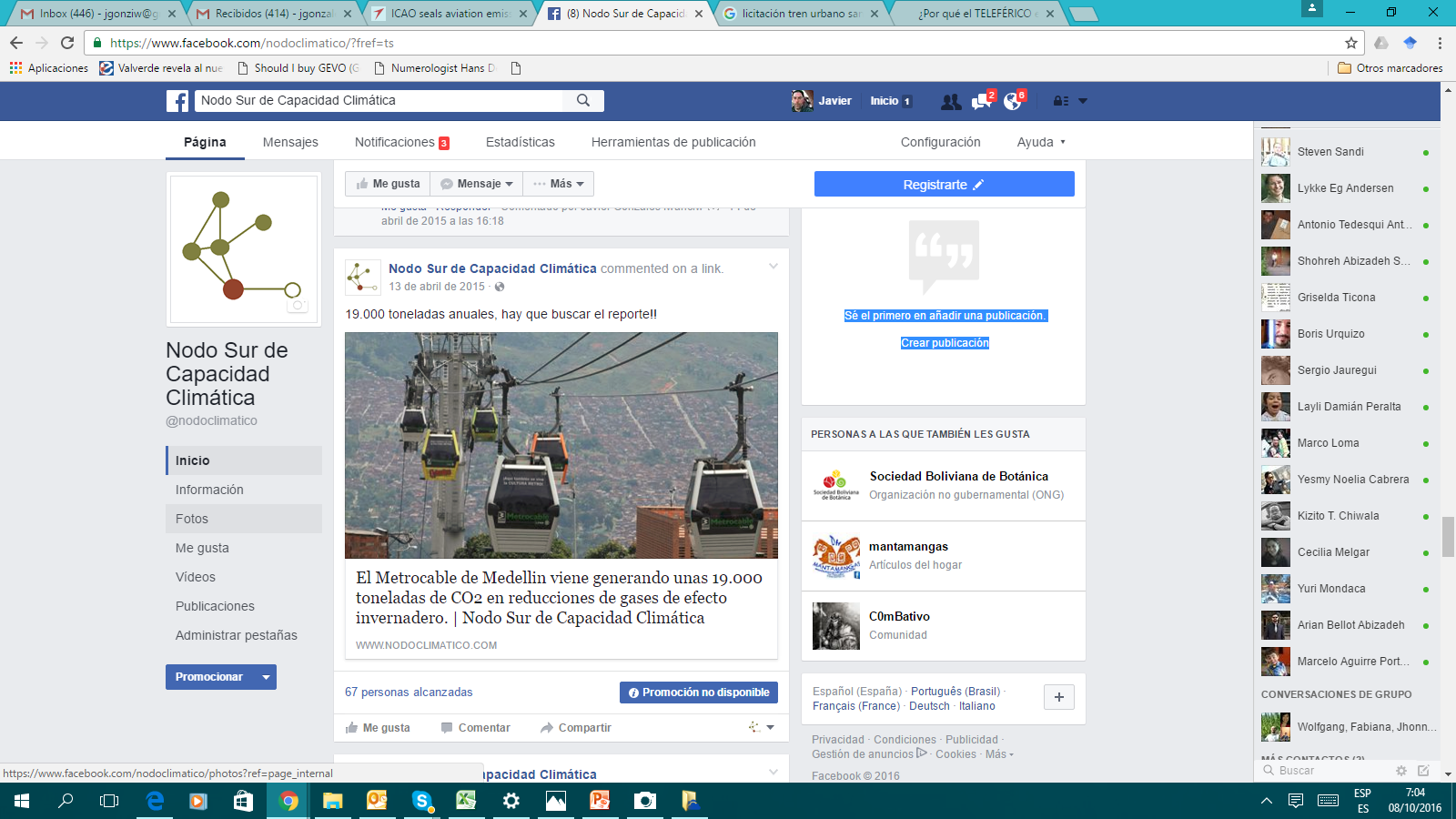 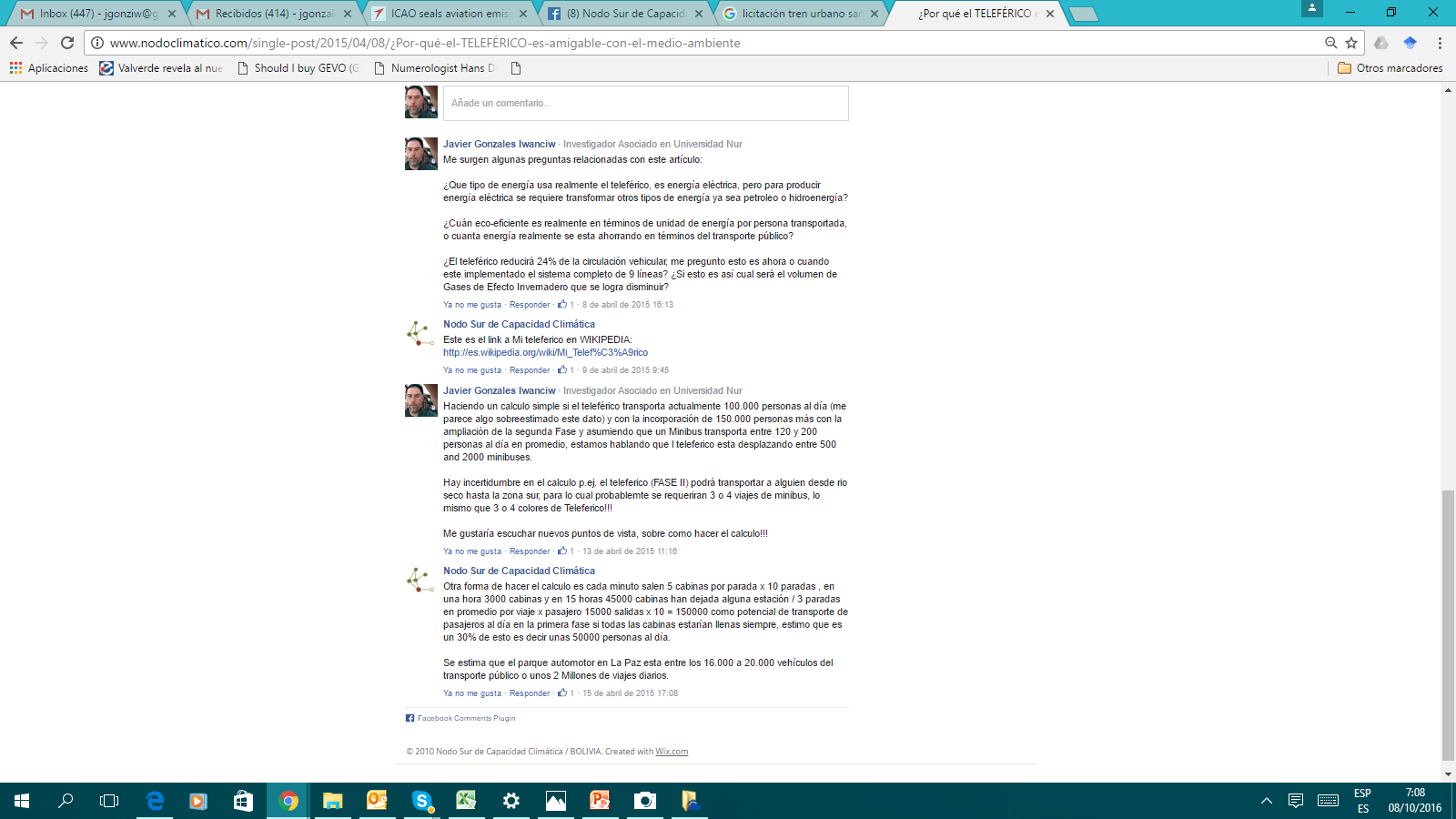 Hacia donde apuntamos
Participación y compartir información clave de manera positiva,
Seguimiento y colaboración con los procesos de política pública, 
Acelerar los procesos de transformación que se requieren.
Gracias!!

Javier Gonzales Iwanciw
Docente - Investigador Cambio Climático 
Líder del Nodo Sur de Capacidad Climática 
jgonzales@nur.edu / www.nodoclimatico.com